0Interim Executive Director Report
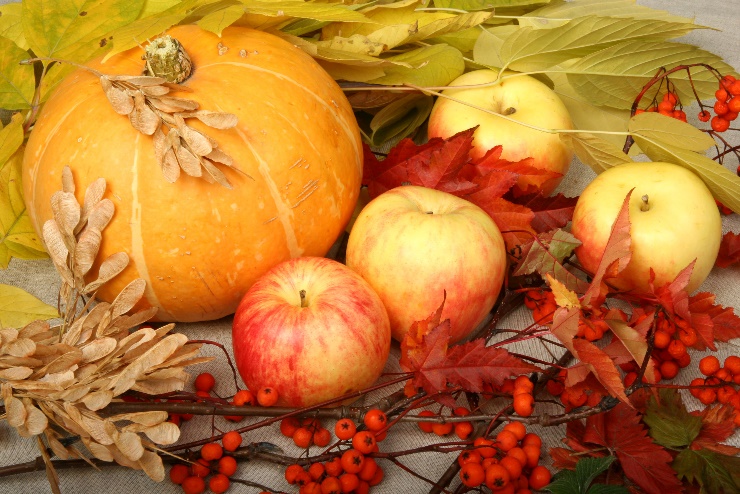 Executive Board
November 16, 2018
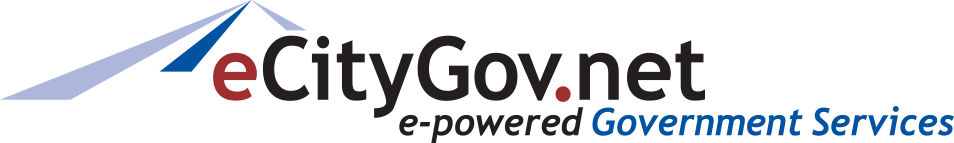 1
Agenda Overview
Consent Calendar
Approval of October 26, 2018 and November 5, 2018 Minutes
Executive Director Update
Northwest Property Closure
Subscriber Activity
Resolution: Edmonds Subscriber Agreement
Resolution:  Setting Meeting Dates for 2019
Resolution:  Adopting 2019-2020 Budget 
Resolution:  Biennial Audit Cycle
Resolution:  Appointing Executive Director
2
Northwest Property Closure
Inquiry to Alliance Attorney regarding process needed to sunset NWP
Pending
Inquiry email to partners and subscribers regarding impact of discontinuing product
Resolution formally declaring intent to discontinue by year-end 2019
Communication to customers regarding end date
eCityGov web page update
Coordination with Bellevue IT regarding sunsetting
Refunds if needed
3
Subscriber Activity
Potential Subscribers 2019
City of Medina
City of Monroe
Potential Subscribers 2019 and Beyond
Thurston County
City of Bellingham
King County Public Health – Environmental Health 
Inquiries Pending
City of Wenatchee
Town of Woodway
4
Subscriber Activity
Resolution Res. 2018-07 Authorizing the Executive Director to Execute a Subscriber Agreement for the City of Edmonds
Estimated Revenue
Onboarding $13,000 to be billed in 2018
Subscriber Fee $21,000 to be invoiced in 2019 based on implementation date
Recommendation:  Factor Subscriber Fee into 2020 MBP rate calculation
5
Reminder
MBP Holiday Party
Friday, December 7, 3:00 pm to 5:00 pm
The Hangar at Town Square6728 NE 181st StreetKenmore (across the street from City Hall)
Be there or be      !
6
2019 Meeting Dates
Resolution Res. 2018-06 Setting Executive Board Meetings for 2019
Continue on third Friday at Kirkland City Hall
Year-end meeting in November
Mid-Biennial Budget Review
Amendment of 2020 Budget and Rates
Setting Meeting Dates for 2020
7
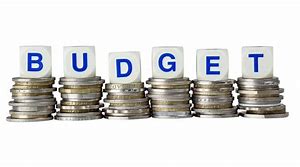 2019-2020 eCityGov Alliance Budget Adoption
8
2019-2020 Budget Adoption
ILA Section 12.b
Final fees and budget developed and adopted by December 31 
ILA Section 8.i
Matters Requiring Supermajority Vote
Appointing or Removing Executive Director
Approving Changes in Cost Allocation Consistent with Section 12.g to Consider Factors Other Than Population
9
Board Policy Direction as of October 26,  2018
Continue all programs through biennium
Northwest Property included in 2019 and 2020 Budget but will be discontinued by the end of 2019 
Shift cost from unrestricted to restricted
Smooth 19/20 Rates
Adjust GJT rates to allow for adjusted population with one-time (2019 and 2020) assistance from Kirkland to impacted jurisdictions 
Assume Executive Director at top step with cost of living adjustments 2019 and 2020
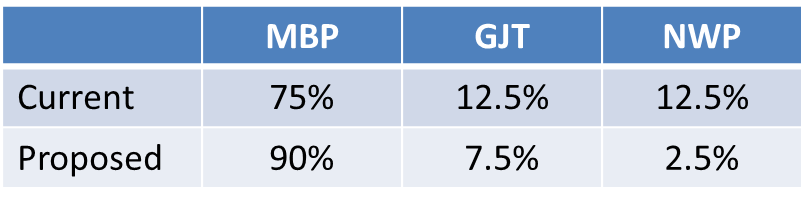 10
Resources
2018
2019
11
Requirements
2018
2019
12
Budget Overview – Change from 2018
13
Expenditure Change
14
GJT Adjusted Rates
15
Change in Partner Rates 2018-2019
16
Change in Subscriber Rates 2018 to 2019
17
Change in Subscriber Rates 2018 to 2019
18
Resolution Res. 2018-08 Adopting 2019-2020 Budget
Supermajority Vote:  Affirmative vote of 66% of Partner Agencies (4) and 66% of Population (Bellevue+ ….)
19
Other Items of Business
Resolution Res. 2018-10 Authorizing the Executive Director to notify the State Auditor’s Office of the request to change to a biennial audit cycle
Resolution Res. 2018-09 Appointing and Confirming Executive Director
20
Adjourn
21